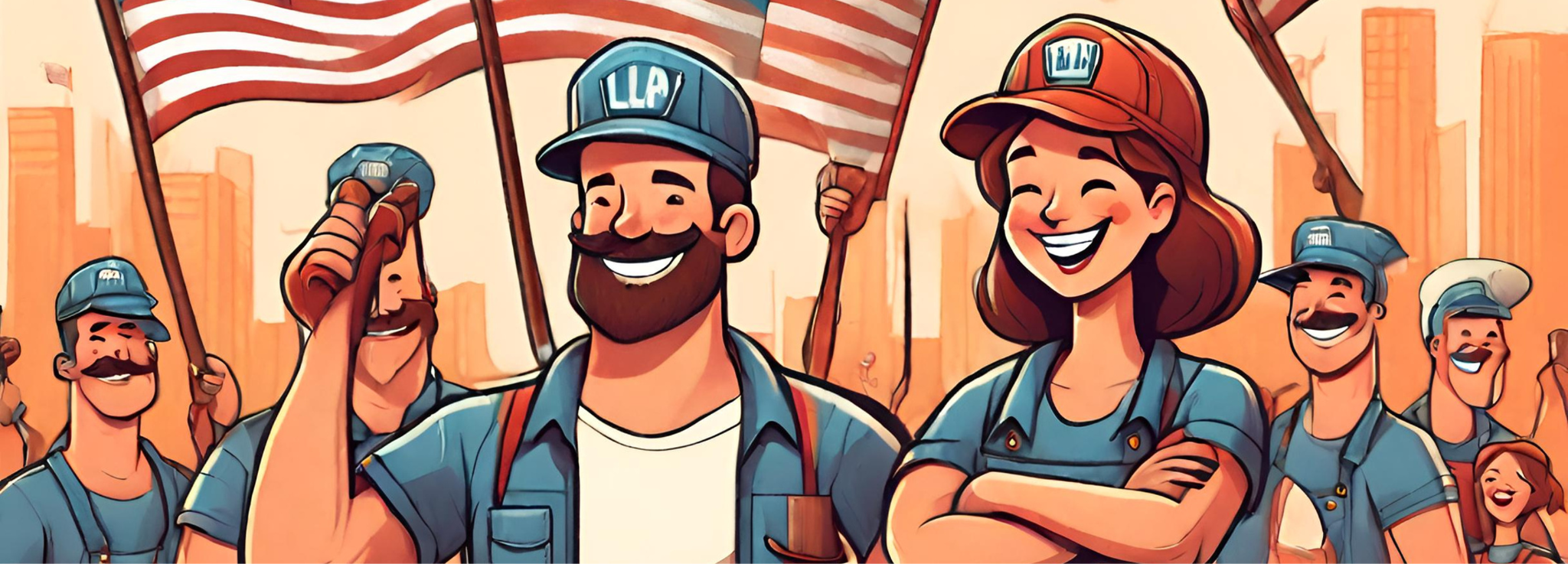 HAPPY LABOR DAY
HOW TO USE THIS PRESENTATION
Google Slides
PowerPoint
Canva
Click on the "Google Slides" button below this presentation preview. Make sure to sign in to your Google account. Click on "Make a copy." Start editing your presentation.

Alternative: Click on the "Share" button on the top right corner in Canva and click on "More" at the bottom of the menu. Enter "Google Drive" in the search bar and click on the GDrive icon to add this design as a Google slide in your GDrive.
Click on the "PowerPoint" button below this presentation preview. Start editing your presentation.

Alternative: From Canva template file, Click on the "Share" button on the top right corner in Canva and click on "More" at the bottom of the menu. Enter "PowerPoint" in the search bar and click on the PowerPoint icon to download.
Click on the "Canva" button under this presentation preview. Start editing your presentation. You need to sign in to your Canva account.
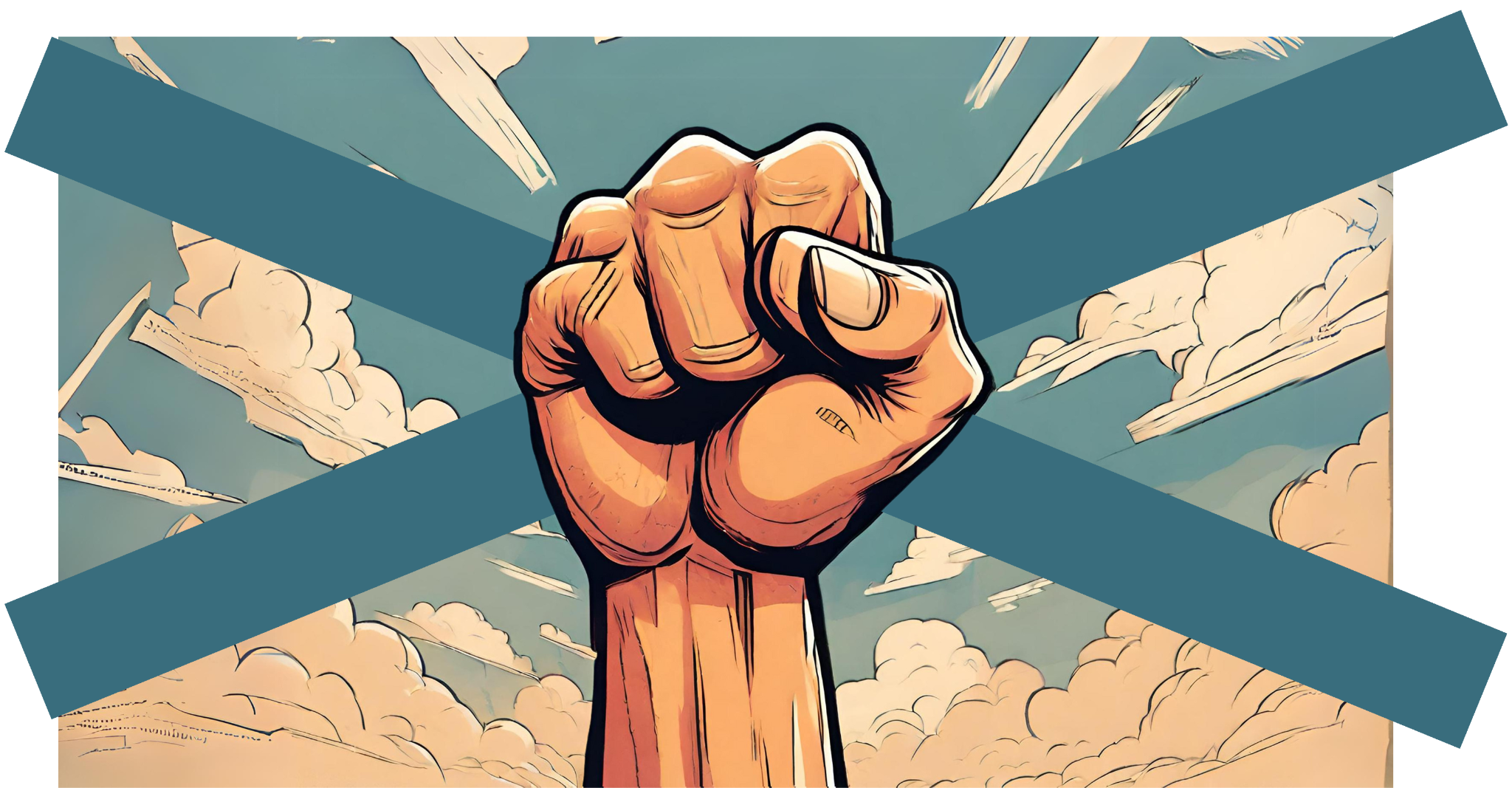 02 HISTORY
01 INTRODUCTION
03 ANALYSIS
04 CONCLUSION
CONTENTS
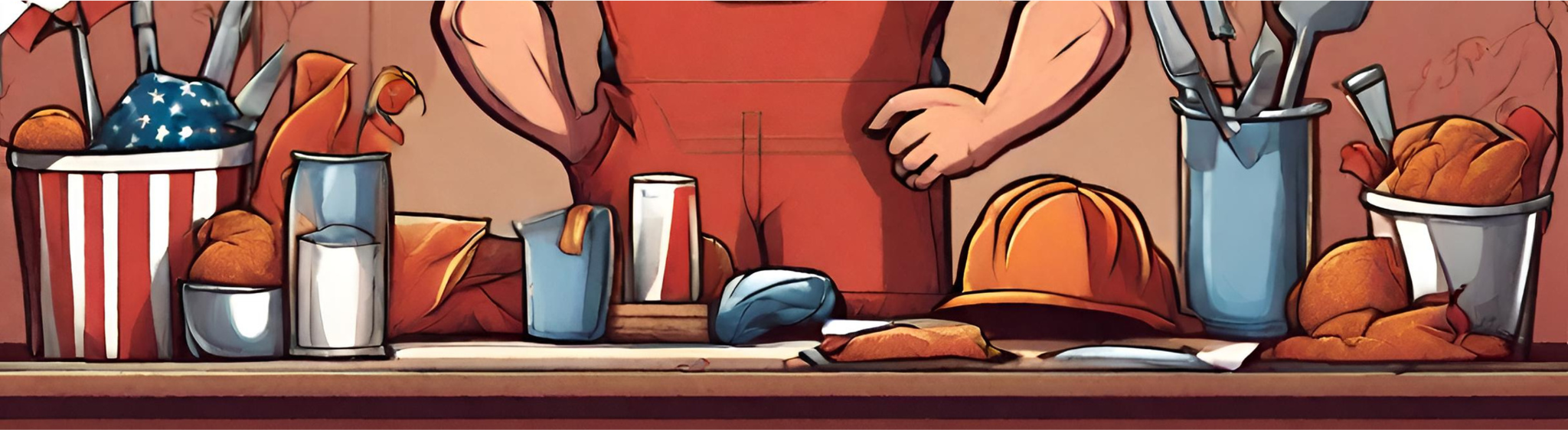 INTRODUCTION
Lorem ipsum dolor sit amet, consectetur adipiscing elit. Vivamus sed vestibulum nunc, eget aliquam felis. Sed nunc purus, accumsan sit amet dictum in, ornare in dui. Ut imperdiet ante eros, sed porta ex eleifend ac. Donec non porttitor leo. Nulla luctus ex lacus, ut scelerisque odio semper nec. Vestibulum posuere eros quis felis viverra mattis. Ut turpis nunc, imperdiet a lorem nec, feugiat vulputate lectus.
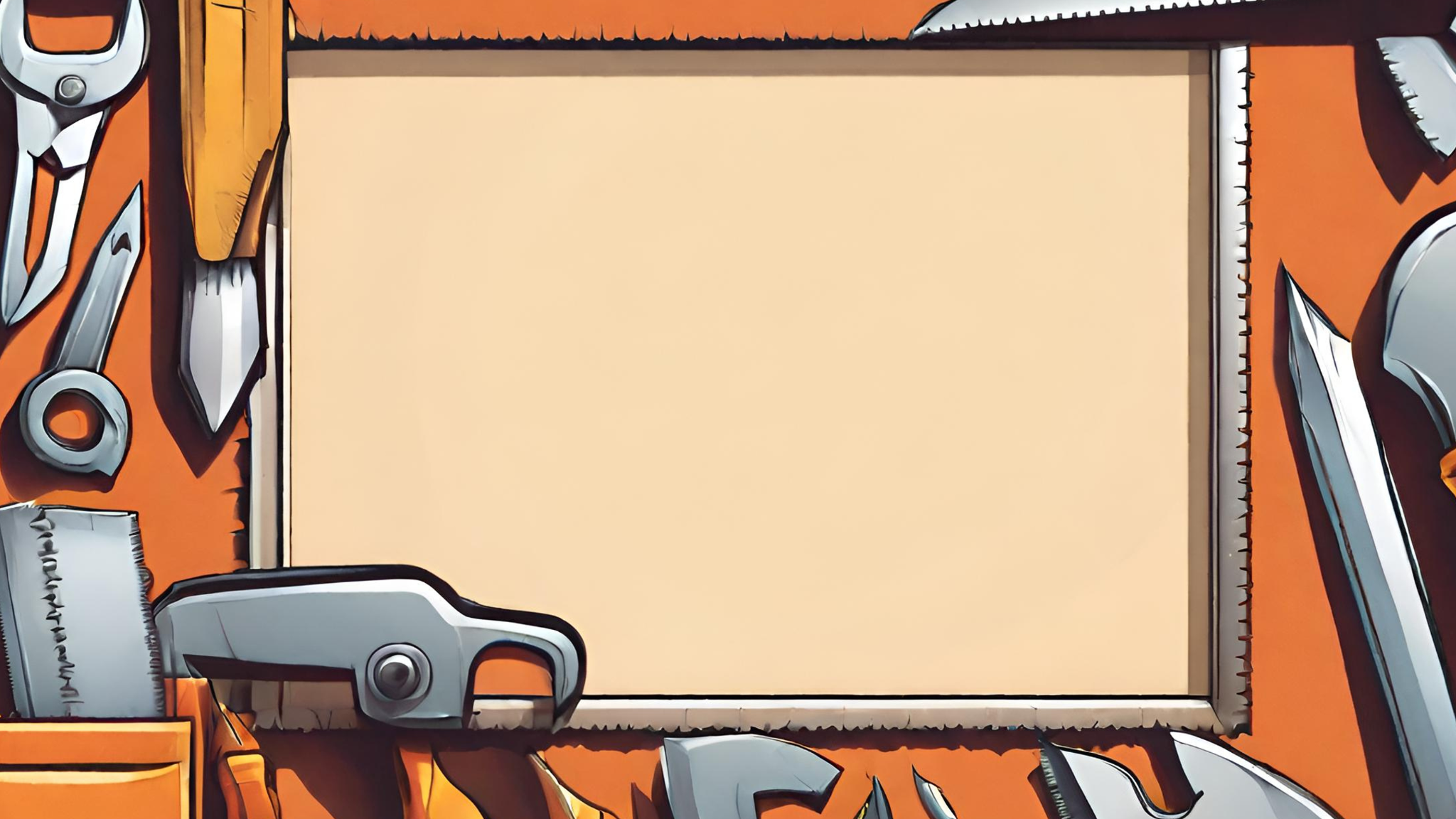 “THIS IS A QUOTE, WORDS FULL
OF WISDOM THAT SOMEONE IMPORTANT SAID AND CAN  MAKE THE READER GET INSPIRED.”
Someone Famous
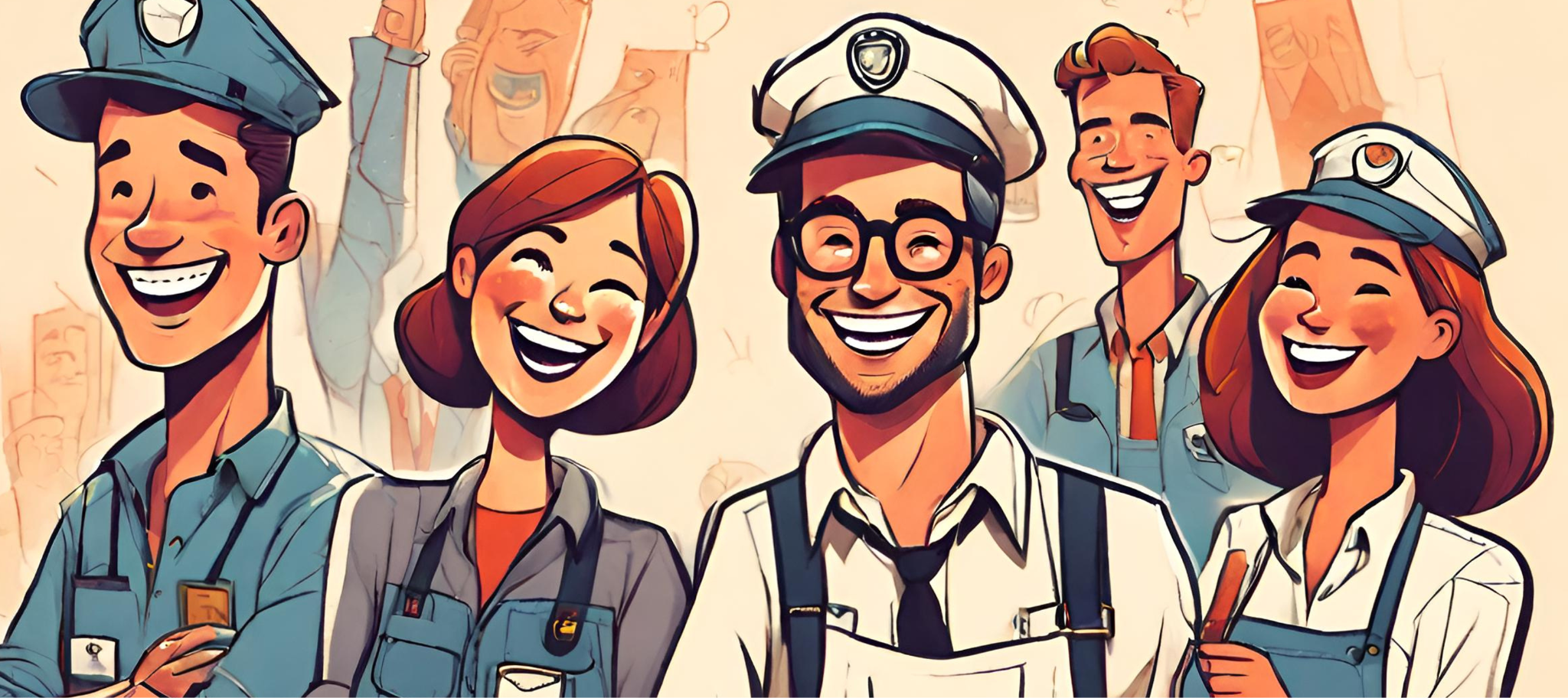 123,456,789
Big numbers catch
your audience’s 
attention
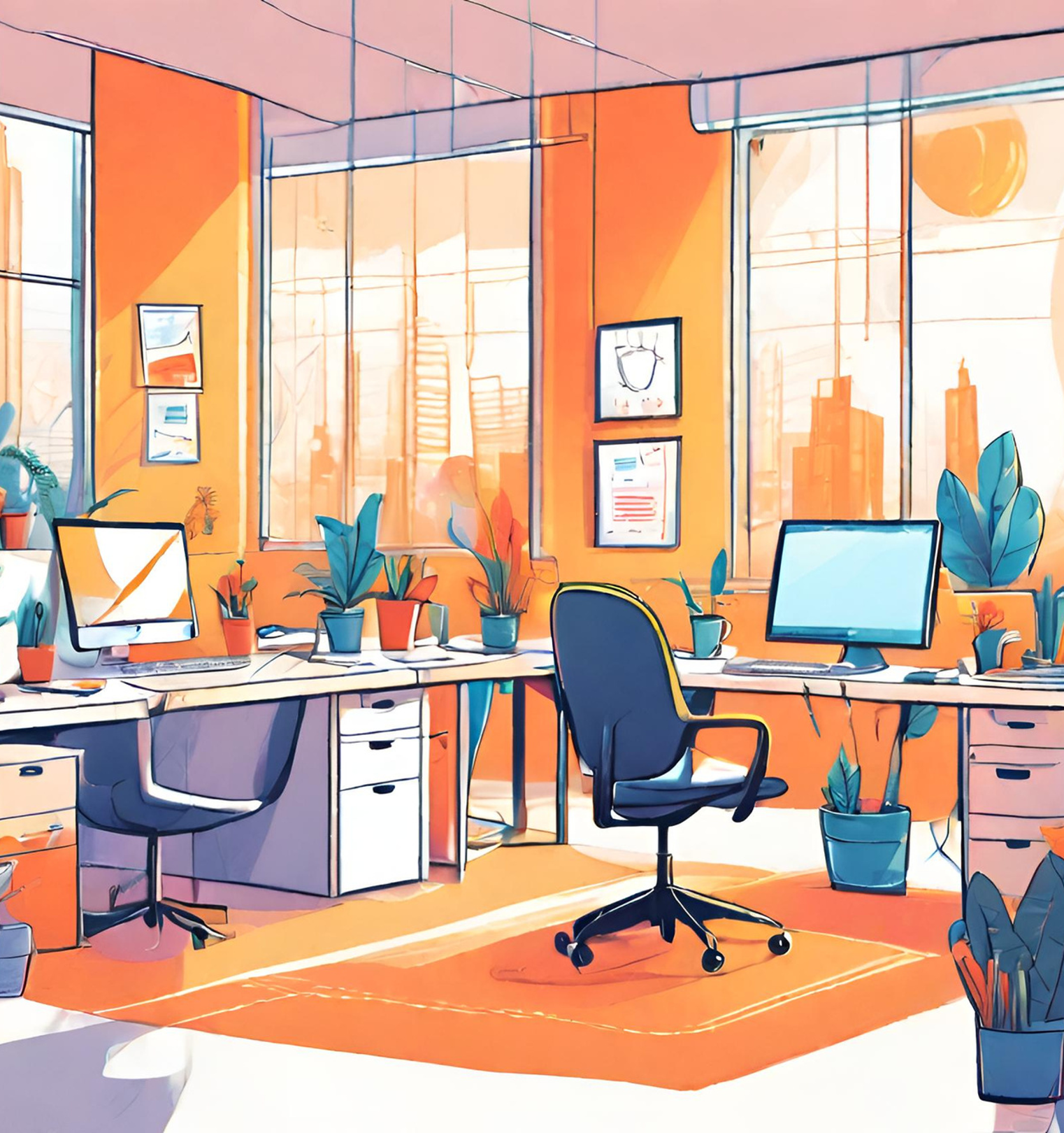 THOUGHTS/IDEAS
Add idea/thoughts here.
Add idea/thoughts here.
Add idea/thoughts here.
Add idea/thoughts here.
Add idea/thoughts here.
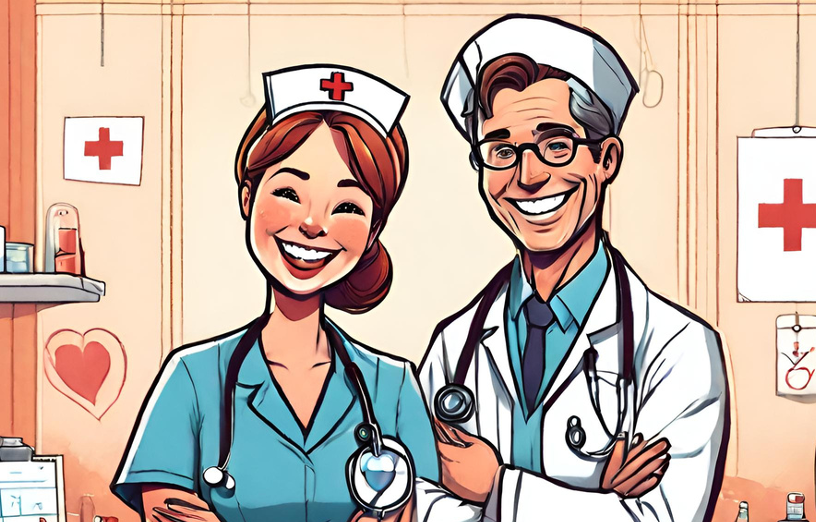 THE CHART
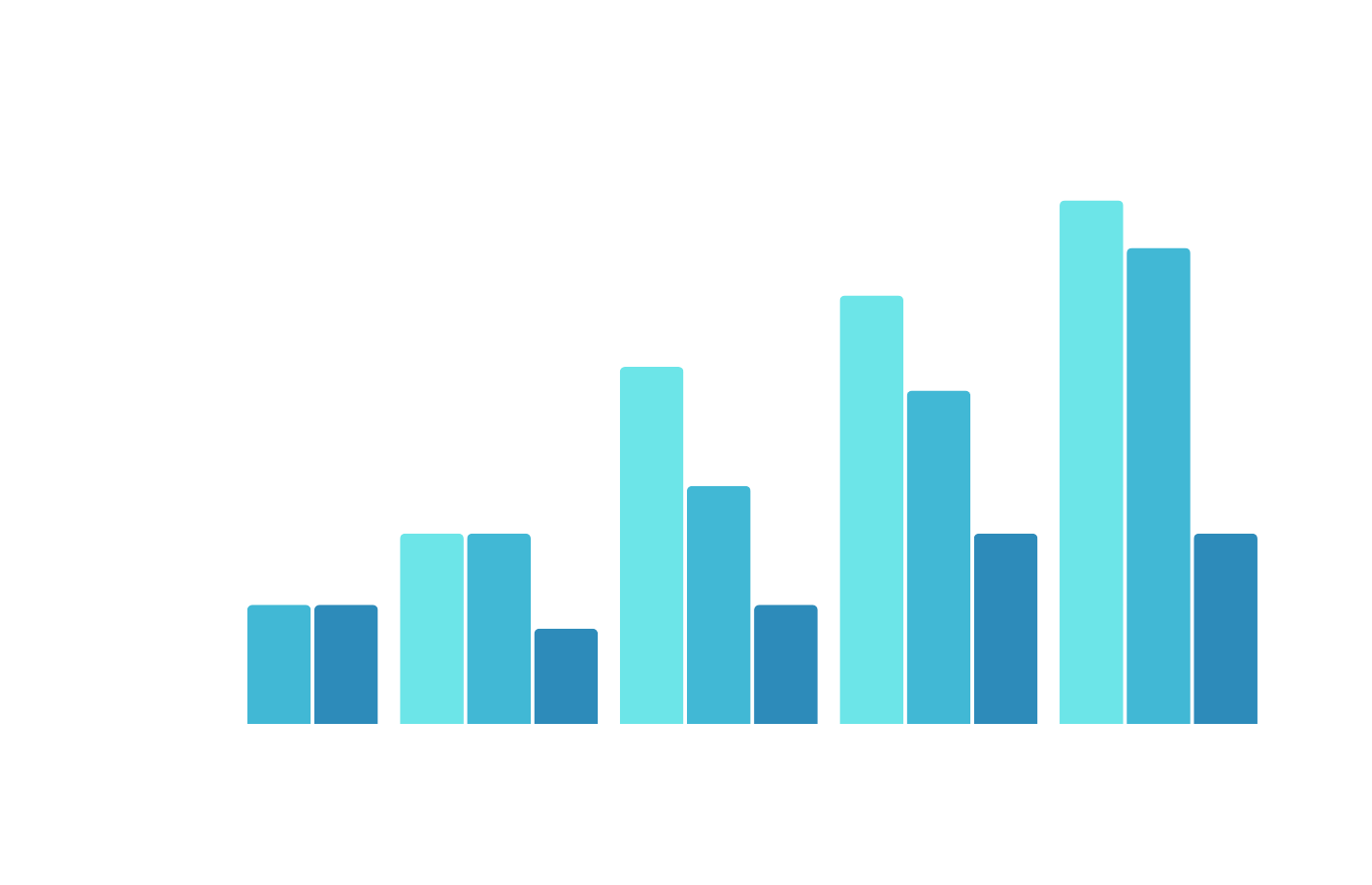 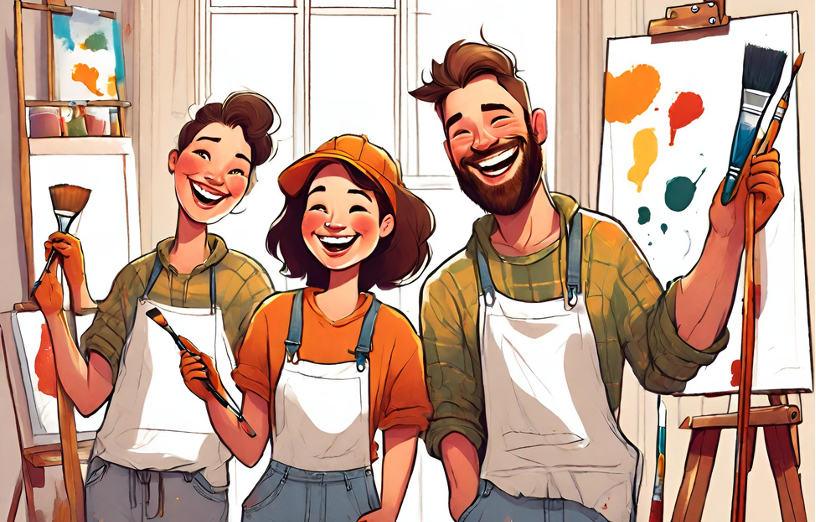 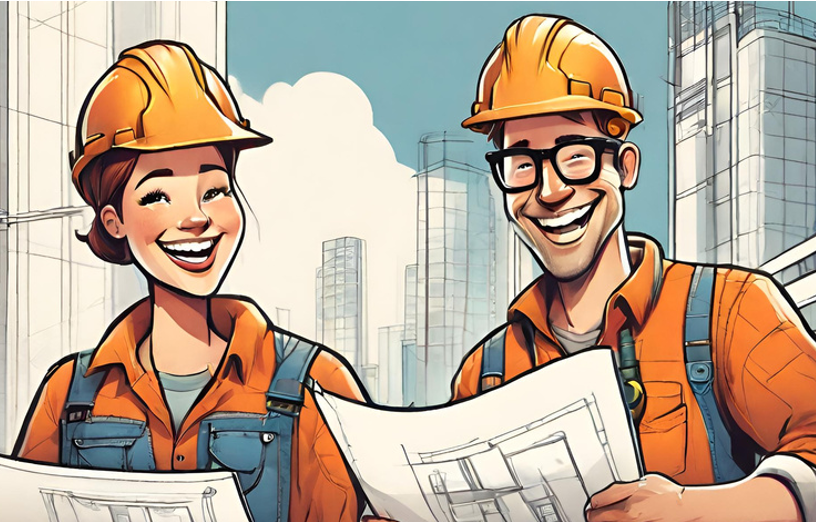 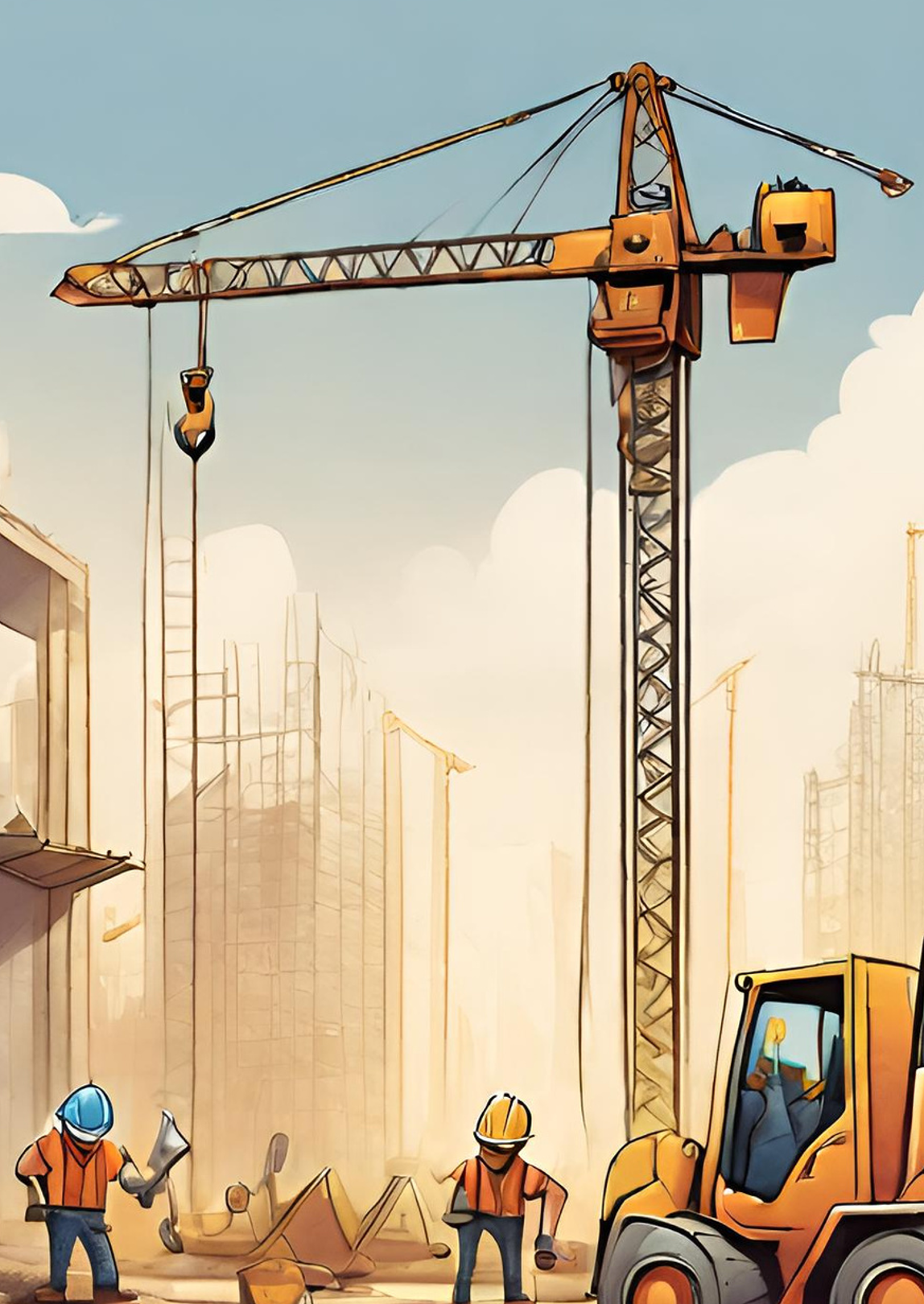 Job 1
Job 5
Add description here
Add description here
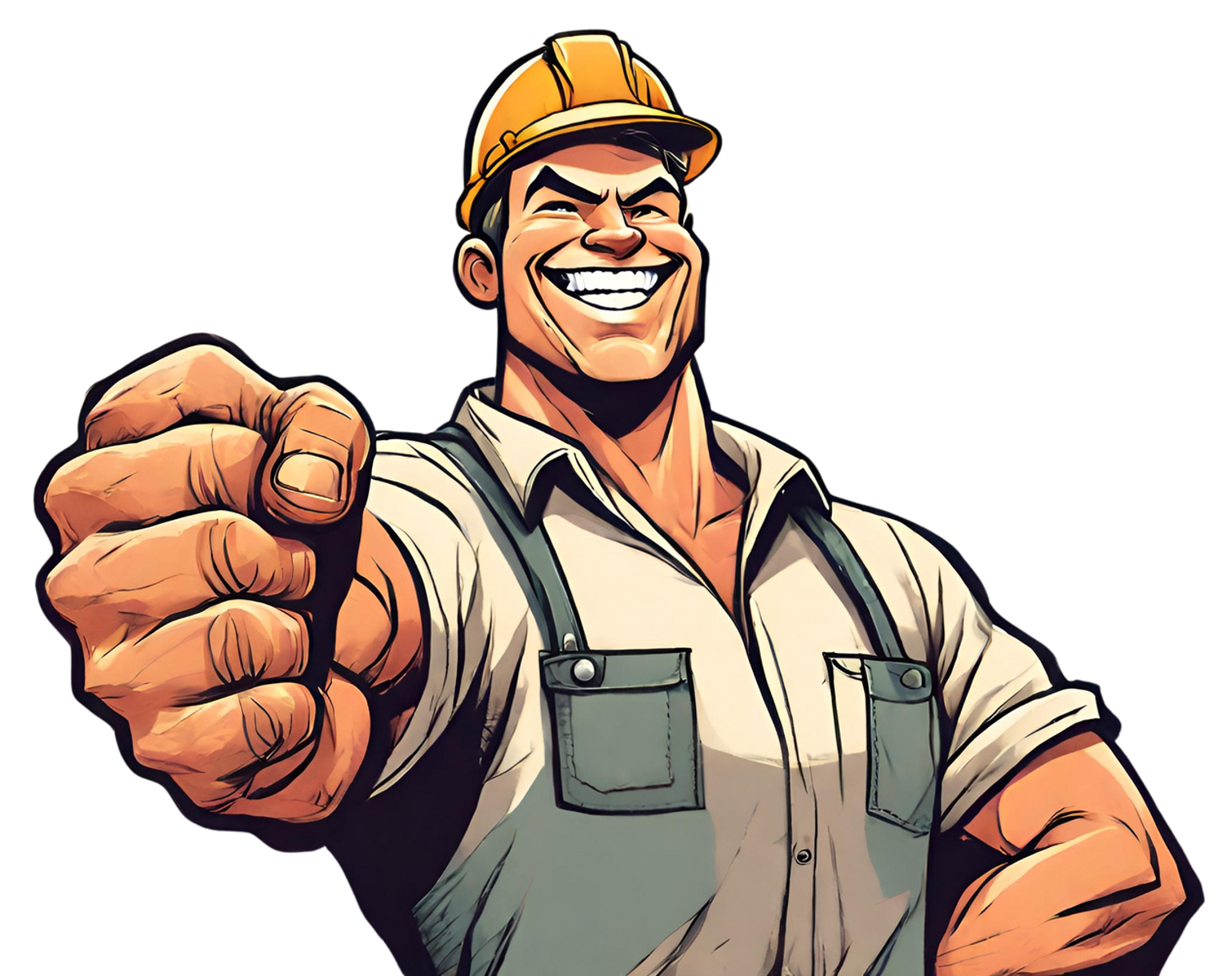 Job 2
Job 6
Add description here
Add description here
Job 3
Job 7
Add description here
Add description here
Job 4
Job 8
Add description here
Add description here
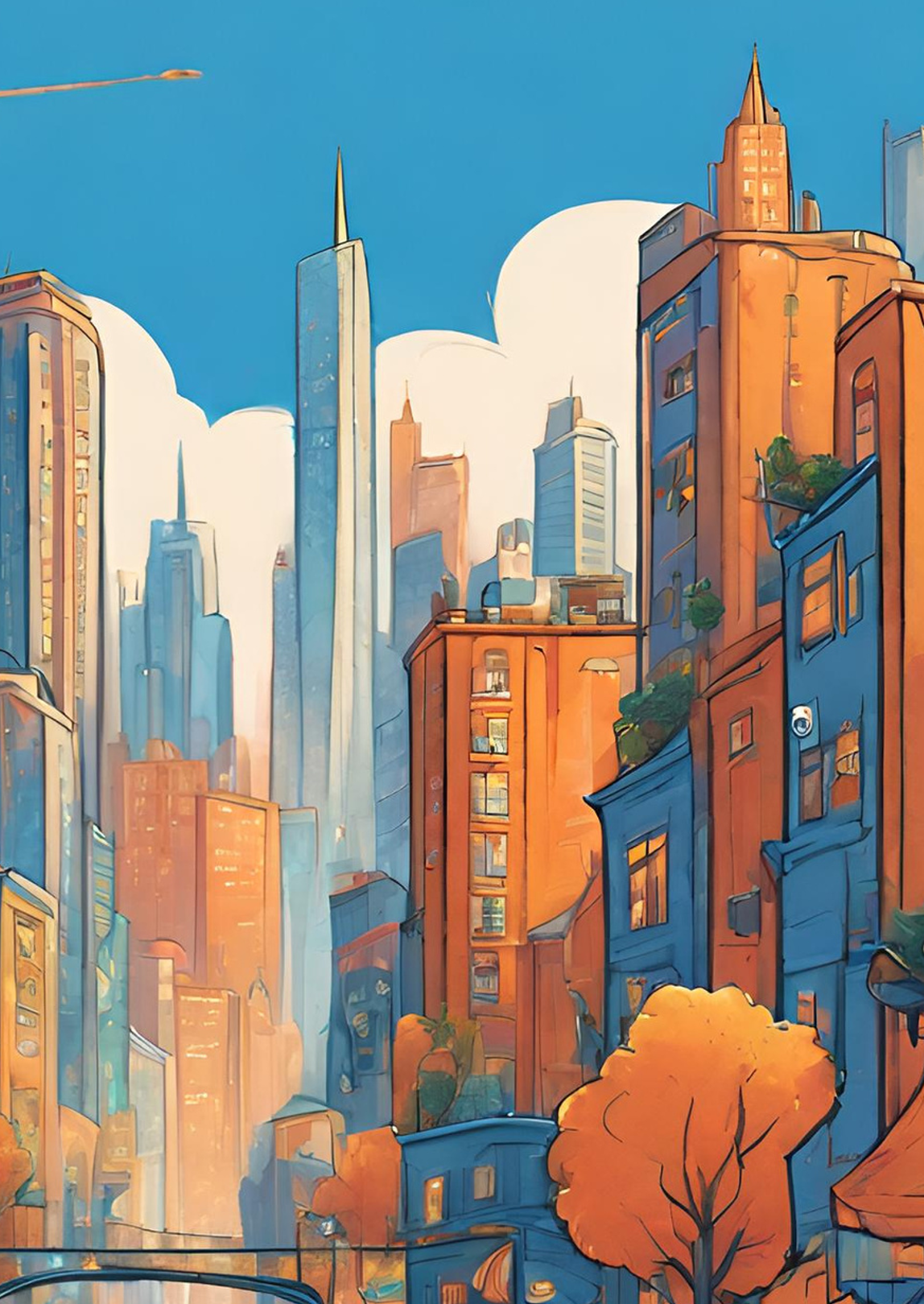 Job 1
Job 5
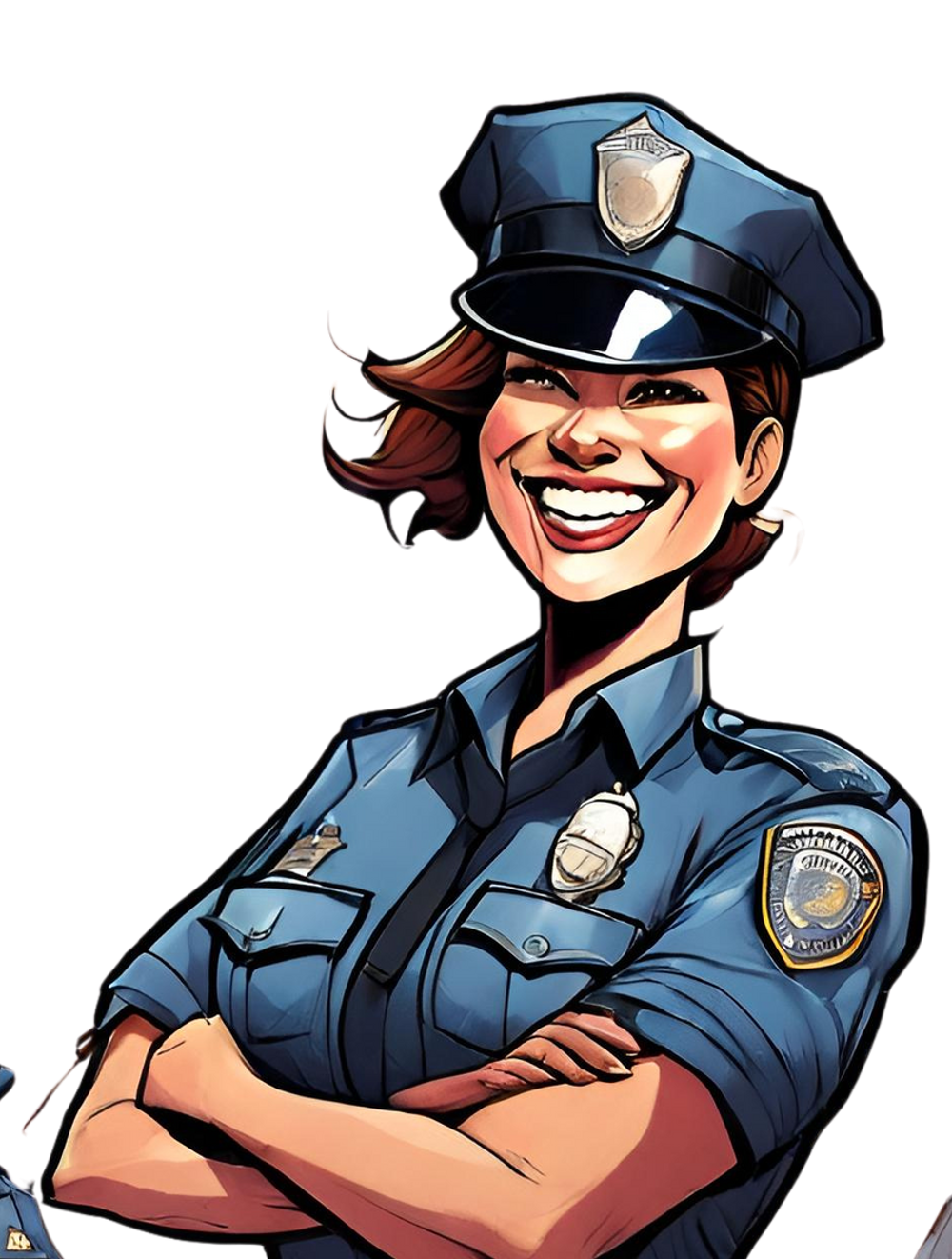 Add description here
Add description here
Job 2
Job 6
Add description here
Add description here
Job 3
Job 7
Add description here
Add description here
Job 4
Job 8
Add description here
Add description here
Country 1
THE MAP
Add address here.
Country 2
Add address here.
Country 3
Add address here.
Country 4
Add address here.
Country 5
Add address here.
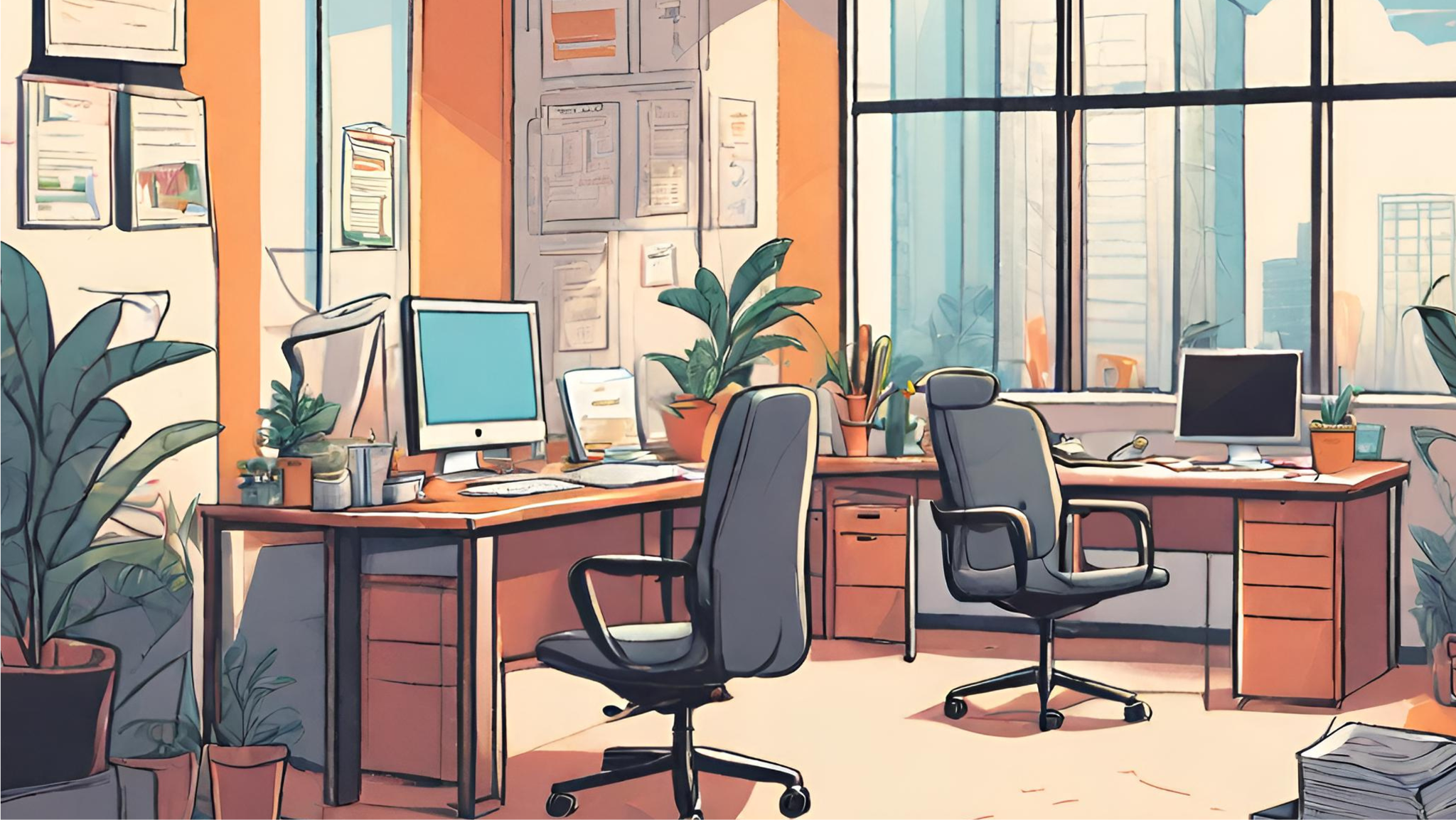 PROBLEM
SOLUTION
Lorem ipsum dolor sit amet, consectetur adipiscing elit. Vivamus sed vestibulum nunc, eget aliquam felis. Sed nunc purus, accumsan sit amet dictum in, ornare in dui. Ut imperdiet ante eros, sed porta ex eleifend ac. Donec non porttitor leo. Nulla luctus ex lacus, ut scelerisque odio semper nec.
Lorem ipsum dolor sit amet, consectetur adipiscing elit. Vivamus sed vestibulum nunc, eget aliquam felis. Sed nunc purus, accumsan sit amet dictum in, ornare in dui. Ut imperdiet ante eros, sed porta ex eleifend ac. Donec non porttitor leo. Nulla luctus ex lacus, ut scelerisque odio semper nec.
GALLERY
Lorem ipsum dolor sit amet, consectetur adipiscing elit. Vivamus sed vestibulum nunc, eget aliquam felis. Sed nunc purus, accumsan sit amet dictum in, ornare in dui.
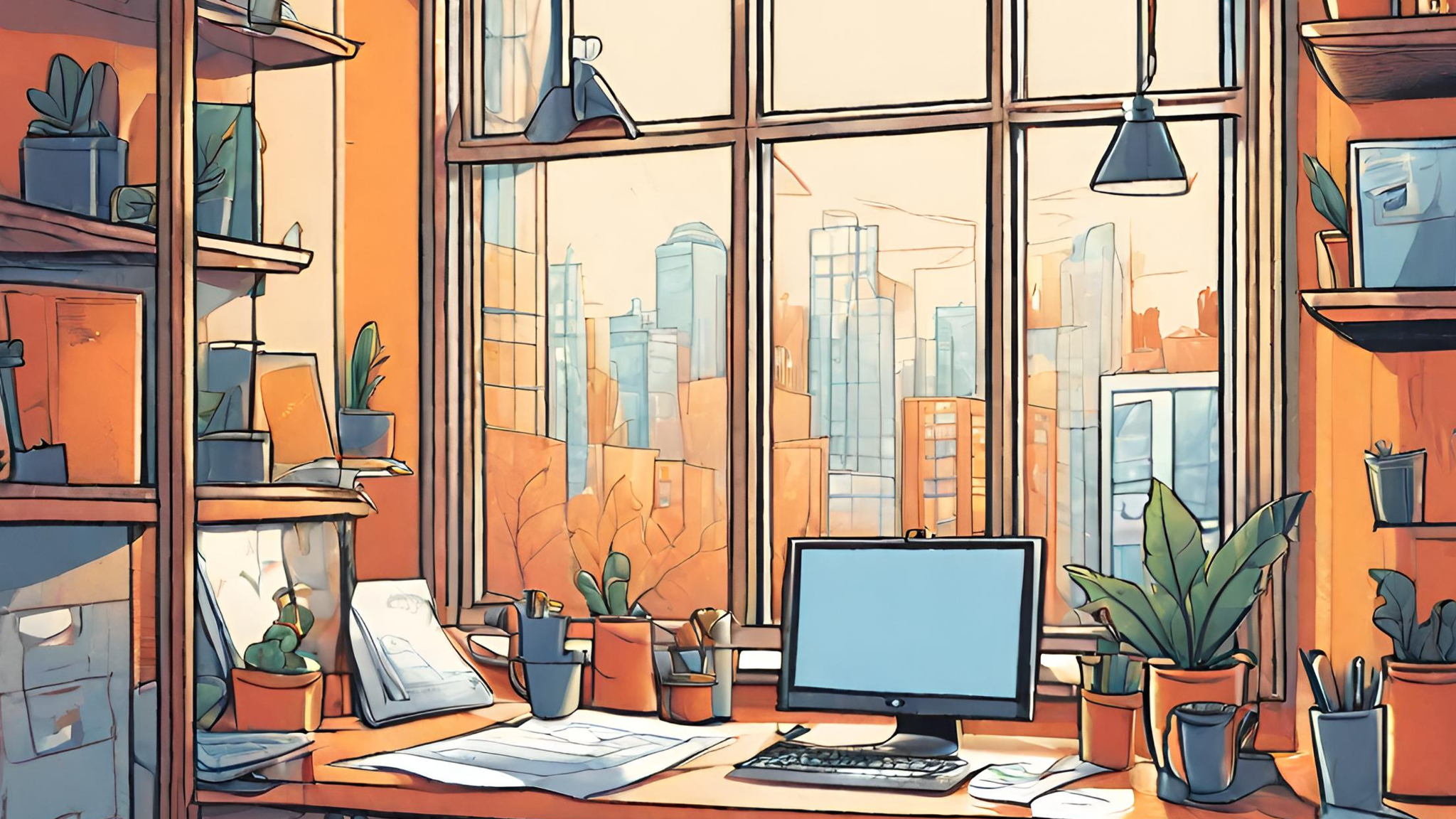 CONCLUSION
Lorem ipsum dolor sit amet, consectetur adipiscing elit. Vivamus sed vestibulum nunc, eget aliquam felis. Sed nunc purus, accumsan sit amet dictum in, ornare in dui. Ut imperdiet ante eros, sed porta ex eleifend ac. Donec non porttitor leo. Nulla luctus ex lacus, ut scelerisque odio semper nec. Vestibulum posuere eros quis felis viverra mattis. Ut turpis nunc, imperdiet a lorem nec, feugiat vulputate lectus.

Lorem ipsum dolor sit amet, consectetur adipiscing elit. Vivamus sed vestibulum nunc, eget aliquam felis. Sed nunc purus, accumsan sit amet dictum in, ornare in dui. Ut imperdiet ante eros, sed porta ex eleifend ac. Donec non porttitor leo. Nulla luctus ex lacus, ut scelerisque odio semper nec.
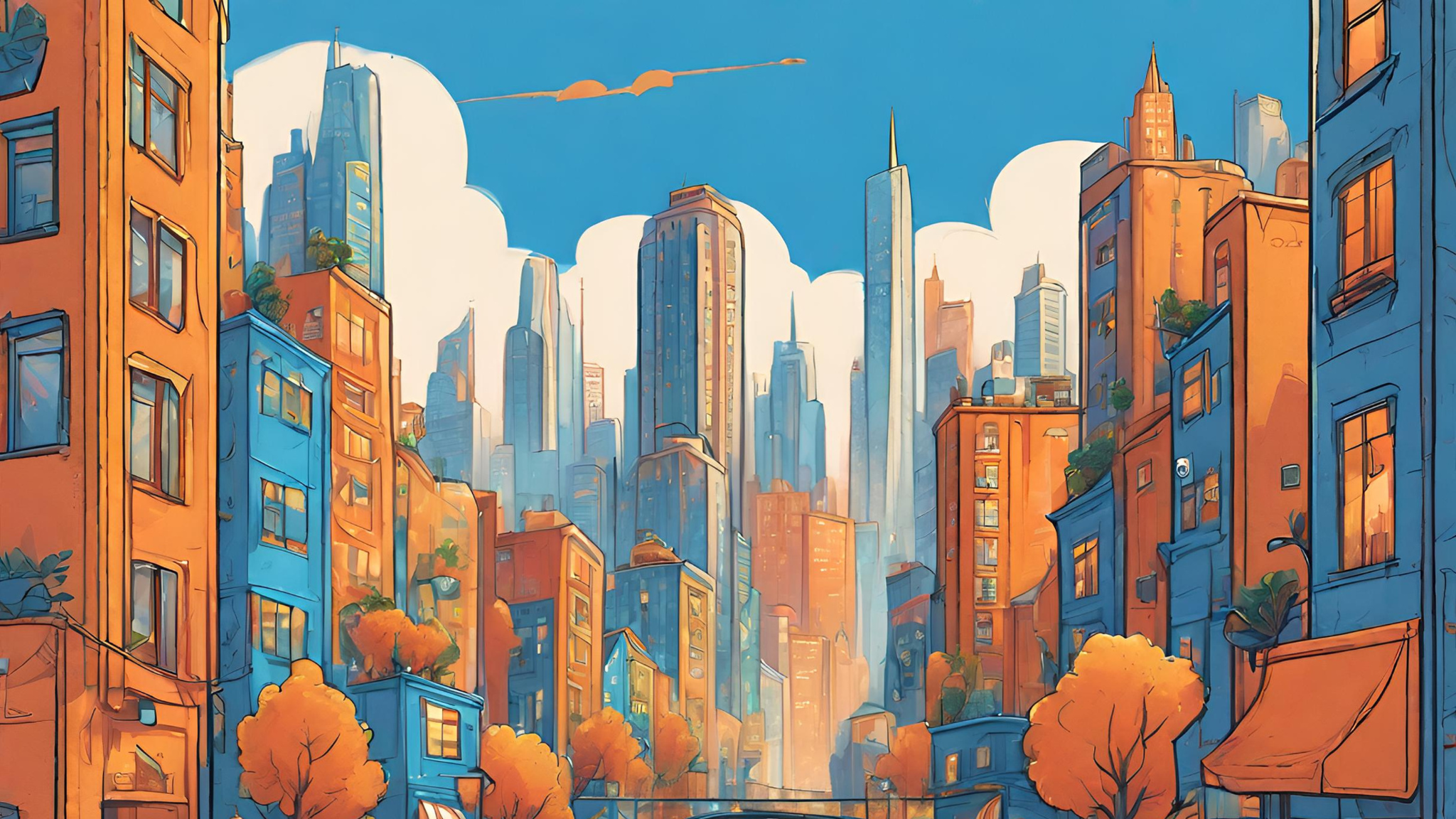 THANK YOU!
RESOURCE PAGE
This presentation template uses
the following free fonts:

Titles: Anton
Body Copy: Arimo

Don't forget to delete this page
before presenting.
Happy Designing!
CREDITS
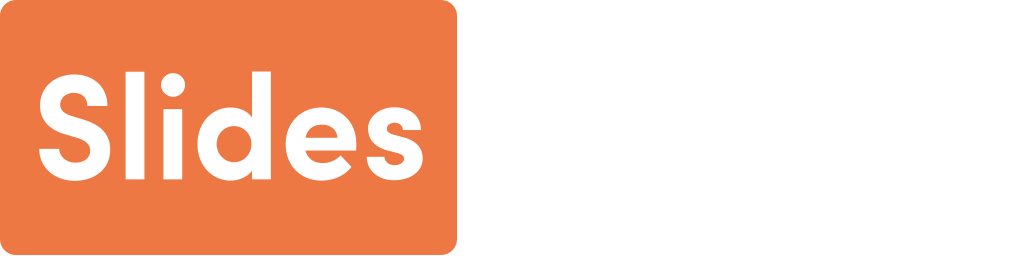 This presentation template is free
for everyone to use thanks to the following:

SlidesCarnival for the presentation
template Pixabay, Pexels for
the photos